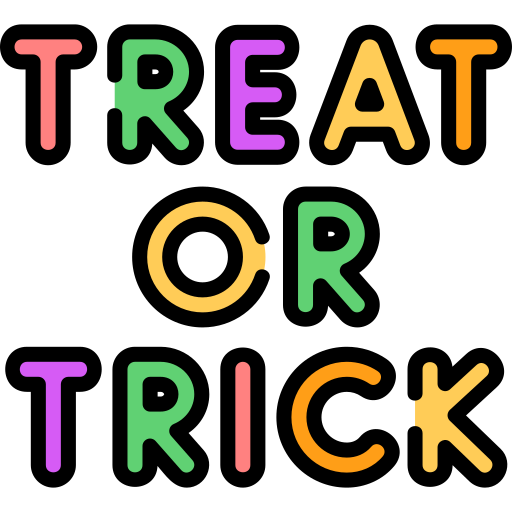 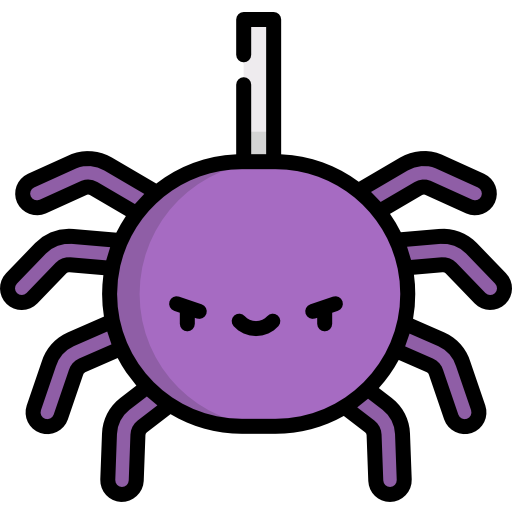 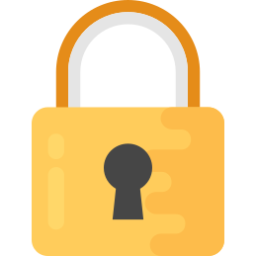 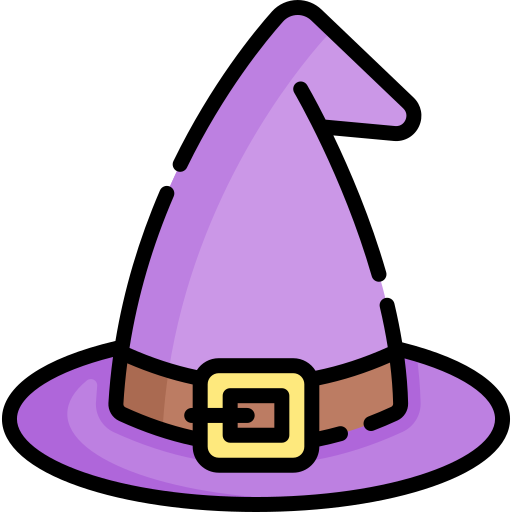 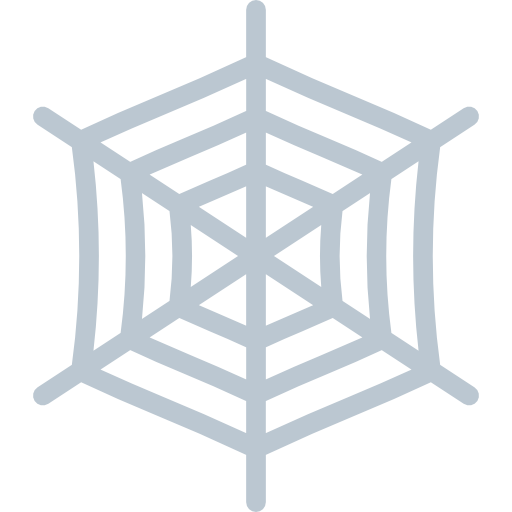 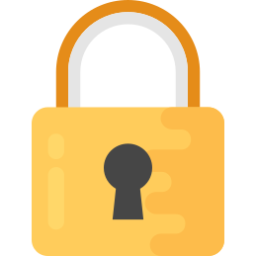 9
0
7
8
1
3
6
2
4
5
9
0
8
7
6
3
4
2
5
1
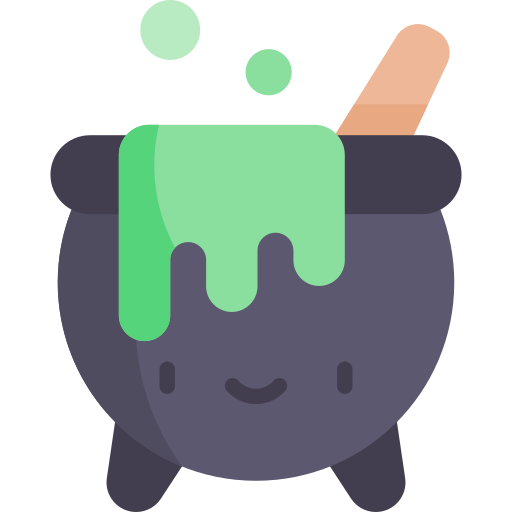 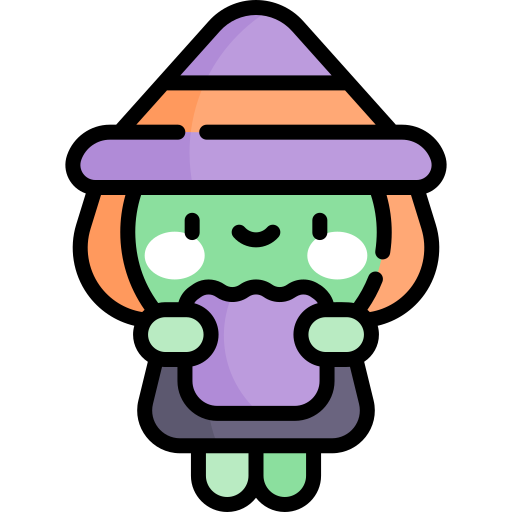 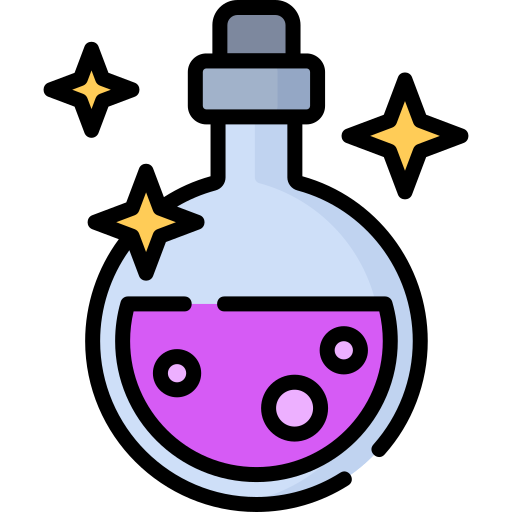